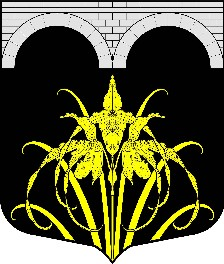 БЮДЖЕТ ДЛЯ ГРАЖДАНПРОЕКТ БЮДЖЕТА
на 2024 год  и на плановый период 2025и 2026 годов
Назиевское городское поселение является муниципальным образованием в составе Кировского муниципального района Ленинградской области. Площадь  поселения составляет 52 051,60 Га. Муниципальное образование Назиевское городское поселение включает в себя 15 населенных пунктов, где по состоянию на 01.10.2023 года  проживает 6 704 человека, из них: 6 171 чел. – городское население, 533 чел. – сельское.  Административный центр Назиевского городского поселения - городской поселок Назия. 

ПЕРЕЧЕНЬ 
НАСЕЛЕННЫХ ПУНКТОВ В ГРАНИЦАХ МУНИЦИПАЛЬНОГО ОБРАЗОВАНИЯ
АДМИНИСТРАТИВНО-ТЕРРИТОРИАЛЬНОЕ УСТРОЙСТВО
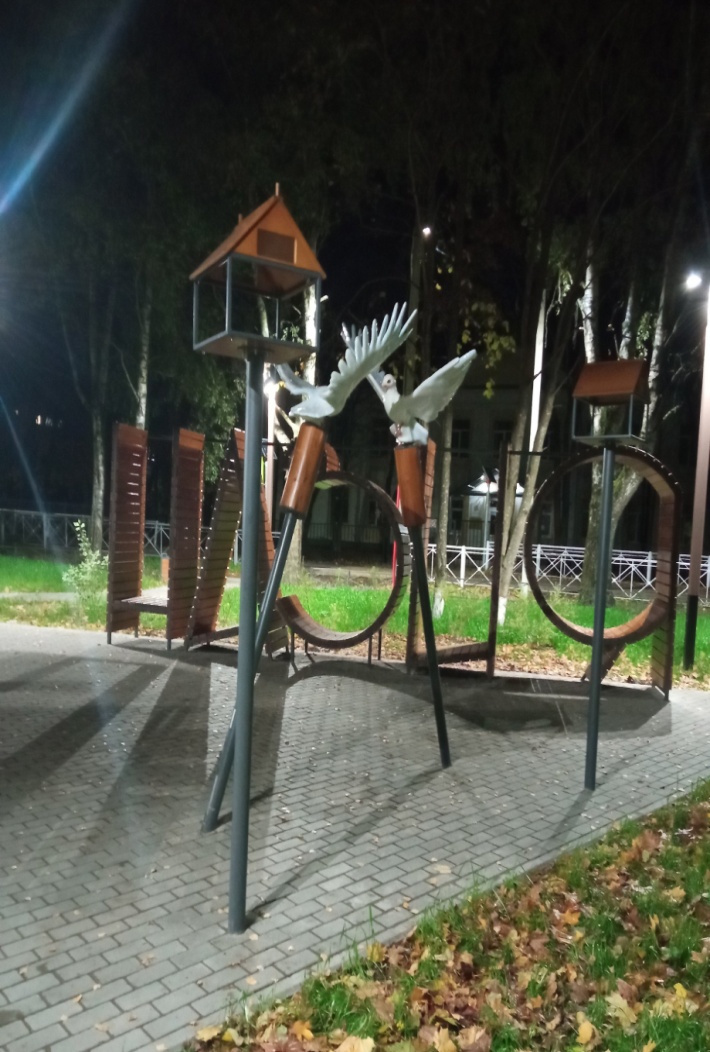 Что такое бюджет для граждан? 
Основные понятия. 

Бюджет для граждан – информационный ресурс, содержащий основные положения проекта решения о бюджете, в доступной для широкого круга заинтересованных пользователей форме. Составляется с целью ознакомления граждан с основными целями, задачами и приоритетными направлениями бюджетной политики муниципального образования. 

Бюджет - это план доходов и расходов муниципального образования на определенный период (финансовый год). 

Доходы – безвозмездные и безвозвратные поступления денежных средств 
в бюджет. 

Расходы – выплачиваемые из бюджета денежные средства в соответствии 
с установленными полномочиями по расходным обязательствам. 

Профицит бюджета – превышение доходов над расходами. 

Дефицит бюджета – превышение расходов над доходами. 

Бюджетные ассигнования – предельные объёмы денежных средств, предусмотренных в соответствующем финансовом году для исполнения бюджетных обязательств. 

Межбюджетные трансферты – средства, предоставляемые одним бюджетом бюджетной системы Российской Федерации другому бюджету бюджетной системы Российской Федерации.
Налоговые доходы – это обязательные, безвозмездные, безвозвратные платежи в пользу бюджета в соответствии с бюджетным и налоговым законодательством
Неналоговые доходы - это доходы от государственной и муниципальной собственности или от деятельности с ней; от продажи имущества; административные платежи и штрафные санкции и другие
Субсидия (от лат. subsidium — помощь, поддержка) — выплаты, предоставляемые за счёт государственного или местного бюджета, а также выплаты из специальных фондов для юридических и физических лиц, местных органов власти, других государств
Дотация (от лат. dotatio — дар, пожертвование) — межбюджетные трансферты, предоставляемые на безвозмездной и безвозвратной основе без установления направлений и (или) условий их использования
Субвенция (от лат. subvenire «приходить на помощь») — межбюджетный трансферт, предоставляемый в целях финансового обеспечения расходных обязательств по переданным полномочиям. Имеет конкретные цели; в отличие от дотации (которая не имеет цели в принципе)...
Доходы бюджета МО Назиевское городское поселение
2025 год 
общая сумма доходов  70 580,8
тыс.руб.
2024год 
общая сумма доходов 
103 876,3 тыс.руб.
2026 год 
общая сумма доходов  
69 435,9 тыс.руб.
Налоговые поступления в доходной части бюджета
Налог на доходы физических лиц
Тыс. руб.
Налог на доходы физических лиц (за исключением налога на доходы физических лиц в отношении доходов в виде процентов, полученных по вкладам (остаткам на счетах) в банках, находящихся на территории Российской Федерации) (13%)
Акцизы на нефтепродукты
Акцизы на автомобильный бензин, прямогонный бензин, дизельное топливо,моторные масла для дизельных и (или) карбюраторных (инжекторных)двигателей, производимые на территории Российской Федерации (0,03725%)
Налог на имущество физических лиц
Налог на имущество физических лиц
Взимаемый на территории городских поселений (100 %)
Земельный налог
Земельный налог
Взимаемый на территории городских поселений (100 %)
Государственная пошлина
Государственная пошлина -  денежный сбор, взимаемый уполномоченными официальными органами при выполнении ими определённых функций в размерах, предусмотренных законодательством государства. (100%)
Неналоговые поступления в доходной части бюджета
Арендная плата за земельные участки
Тыс. руб.
Неналоговые поступления в доходной части бюджета
Аренда муниципального имущества
Тыс. руб.
Неналоговые поступления в доходной части бюджета
Наем жилых помещений
Тыс. руб.
Неналоговые поступления в доходной части бюджета
Доходы от оказания платных услуг (работ)
Тыс. руб.
Неналоговые поступления в доходной части бюджета
Продажа муниципального имущества
Тыс. руб.
Безвозмездные поступления в доходной части бюджета
СТРУКТУРА РАСХОДОВ МЕСТНОГО БЮДЖЕТА НА 2024-2026 ГОДЫ
СТРУКТУРА РАСХОДОВ МЕСТНОГО БЮДЖЕТА НА 2024-2026 ГОДЫ
СТРУКТУРА РАСХОДОВ МЕСТНОГО БЮДЖЕТА НА 2024-2026 ГОДЫ
Структура расходов бюджета поселения в разрезе муниципальных программ на 2024-2026год
СТРУКТУРА НЕПРОГРАММНЫХ РАСХОДОВ на 2024-2026 года
СТРУКТУРА НЕПРОГРАММНЫХ РАСХОДОВ на 2024-2026 года
СПАСИБО ЗА ВНИМАНИЕ!